LT 4216 Advanced Topics in Linguistics
laap6saap3
Group 6:
Chan Kong Yau,	Vanessa	
Lam Yi Ching,	Connie	
Lo Cheuk In,	Sarah	
Wong Ming Ling, Crystal
1
Introduction
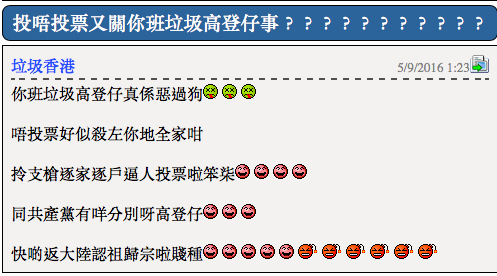 Source: HKGolden.com(2016)
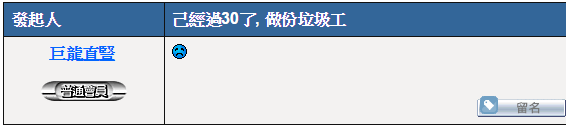 Source: HKGolden.com(2014)
2
Outline
Introduction
Hypothesis & Predictions
Four properties of CI
Possibilities
Brief summary
Normal at-issue entailment
Multidimensional at-issue entailment 
Conclusion
References
3
Hypothesis & Predictions
Hypothesis: laap6saap3 conveys CI meaning
Predictions: 1. laap6saap3 can be proved to have 4 properties of CI (Potts, 2003), namely 
Lexical / Conventional
Commitment / Entailment
Independence of ‘what is said’
Speaker-orientation
	2. Does not give rise to other meanings	    (conversational implicature, at-issue entailment, presupposition)
4
sou1saan1	zou6	fan6	laap6saap3	gung1fo3Susan 	do	DEF	rubbish	homework‘Susan does the useless homework.’

At-issue meaning: Susan does the homework.
Secondary meaning: The homework is useless.
5
sou1saan1	zou6	fan6	laap6saap3	gung1fo3Susan 	do	DEF	rubbish	homework‘Susan does the useless homework.’

At-issue meaning: Susan does the homework.
Secondary meaning: The homework is useless.
6
Outline
Introduction
Hypothesis & Predictions
Four properties of CI
Possibilities
Brief summary
Normal at-issue entailment
Multidimensional at-issue entailment 
Conclusion
References
7
Four properties of CI
Lexical / Conventional
→ Meaning not calculated from conversational maxims and secondary meaning is generated from the lexical choice(s) of speaker	(Potts, 2003: 7)
2.  Commitment / Entailment
→ secondary meaning cannot be cancelled	(Potts, 2003: 8)
3.  Independence of ‘what is said’
→ At-issue meaning is always independent of CI	(Potts, 2003: 9)
4.  Speaker-orientation
→ Undoubtedly speaker-oriented in view of commitment the speaker made in his/her utterance	(Potts, 2003: 8)
8
Lexical / Conventional
The meaning of ‘useless’ cannot be held after the deletion of laap6saap3
The secondary meaning that ‘the homework is useless’ will disappear
Examples
a)	sou1saan1	zou6	fan6	laap6saap3	gung1fo3	Susan 		do	DEF	rubbish		homework	‘Susan does the useless homework.’
b)	sou1saan1	zou6	fan6	gung1fo3	Susan		do	DEF	homework	‘Susan does the homework.’
→ Fits the CI’s property: Lexical / Conventional
9
Laap6saap3 conveys CI meaning
- Has the 4 properties of CI
- Does not give rise to other meanings
Hypothesis 
and 
Predictions
10
Four properties of CI
Lexical / Conventional
→ Meaning not calculated from conversational maxims and secondary meaning is generated from the lexical choice of speaker	(Potts, 2003: 7)
2.  Commitment / Entailment
→ secondary meaning cannot be cancelled	(Potts, 2003: 8)
3.  Independence of ‘what is said’
→ At-issue meaning is always independent of CI	(Potts, 2003: 9)
4.  Speaker-orientation
→ Undoubtedly speaker-oriented in view of commitment the speaker made in his/her utterance	(Potts, 2003: 8)
11
Commitment / Entailment
No cancellation is permitted
Examples
#sou1saan1	zou6	fan6	laap6saap3   	gung1fo3 Susan	do	DEF	rubbish		homework‘Susan does the useless homework,’

  dann6	ngo5	gok3dak1	fan6	gung1fo3	jau5jung6  but		I	think		DEF	homework	useful  ‘but I think the homework is useful.’

Meaning: #Susan does the useless homework, but I think the homework is useful.
12
Commitment / Entailment
b)	sou1saan1	zou6	fan6	laap6saap3	gung1fo3	Susan		do	DEF	rubbish		homework 	‘Susan does the useless homework,’

	ngo5	gok3dak1	hai6	long6fai3	si4gaan3	I	think          	is	waste		time	‘I think it is a waste of time.’

Meaning: Susan does the useless homework. I think it is a waste of time.
→ Fits the CI’s property: Commitment / Entailment
13
Laap6saap3 conveys CI meaning
- Has the 4 properties of CI
- Does not give rise to other meanings
Hypothesis 
and 
Predictions
14
Four properties of CI
Lexical / Conventional
→ Meaning not calculated from conversational maxims and secondary meaning is generated from the lexical choice of speaker	(Potts, 2003: 7)
2.  Commitment / Entailment
→ secondary meaning cannot be cancelled	(Potts, 2003: 8)
3.  Independence of ‘what is said’
→ At-issue meaning is always independent of CI	(Potts, 2003: 9)
4.  Speaker-orientation
→ Undoubtedly speaker-oriented in view of commitment the speaker made in his/her utterance	(Potts, 2003: 8)
15
Independence of ‘what is said’
CI must be independent of an utterance’s at-issue meaning
Even if the homework is not useless → does not change the fact:  Susan does the homework
Example
sou1saan1	zou6	fan6	laap6saap3    	gung1fo3 Susan	do	DEF	rubbish		homework‘Susan does the useless homework.’
→ Fits the CI’s property: independence of ‘what is said’
16
Laap6saap3 conveys CI meaning
- Has the 4 properties of CI
- Does not give rise to other meanings
Hypothesis 
and 
Predictions
17
Four properties of CI
Lexical / Conventional
→ Meaning not calculated from conversational maxims and secondary meaning is generated from the lexical choice of speaker	(Potts, 2003: 7)
2.  Commitment / Entailment
→ secondary meaning cannot be cancelled	(Potts, 2003: 8)
3.  Independence of ‘what is said’
→ At-issue meaning is always independent of CI	(Potts, 2003: 9)
4.  Speaker-orientation
→ Undoubtedly speaker-oriented in view of commitment the speaker made in his/her utterance	(Potts, 2003: 8)
18
Speaker-orientation
The meaning of laap6saap3 comes from the subject of the sentence
→ Susan 
→ not necessary to be the speaker of the utterance
Examples
#sou1saan1	gok3dak1  keoi5	zou6	fan6	laap6saap3	gung1fo3 Susan	think	   she	do	DEF	rubbish		homework
 ‘Susan thinks she does the useless homework.’
 keoi5	gok3dak1	fan6	gung1fo3	jau5jung6 She	think		DEF	homework	useful
‘She thinks the homework is useful.’

Meaning: #Susan thinks she does the useless homework. She thinks the homework is useful.
19
Speaker-orientation
b)   sou1saan1	gok3dak1  keoi5	zou6	fan6	laap6saap3	gung1fo3
Susan	think	   she	do	DEF	rubbish		homework       ‘Susan thinks she does the useless homework.’
 ngo5	gok3dak1	fan6	gung1fo3	jau5jung6 I		think		DEF	homework	useful
‘I think the homework is useful.’

Meaning: Susan thinks she does the useless homework. I think the homework is useful.
→ Does not fit the CI’s property: speaker-orientation
20
Laap6saap3 conveys CI meaning
- Has the 4 properties of CI
- Does not give rise to other meanings
Hypothesis 
and 
Predictions
21
Therefore,
Laap6saap3 does NOT convey CI meaning
22
So what meaning does laap6saap3 give rise to ?
23
Outline
Introduction
Hypothesis & Predictions
Four properties of CI
Possibilities
Brief summary
Normal at-issue entailment
Multidimensional at-issue entailment 
Conclusion
References
24
Possibility 1 -- Conversational implicature
Conversational implicature: context-dependent
Laap6saap3:
Meaning of ‘useless’ directly comes from the word laap6saap3
The context of the sentence makes no effects on the secondary meaning of the sentence: ‘the homework is useless’
Examples
sou1saan1	zou2soeng6	zou6	fan6	laap6saap3	gung1fo3Susan	morning		do	DEF	rubbish		homework‘Susan does the useless homework in the morning.’
sou1saan1	maan5soeng6	zou6	fan6	laap6saap3	gung1fo3Susan	night		do	DEF	rubbish		homework‘Susan does the useless homework at night.’
25
Conversational implicature: non-detachability
Laap6saap3:
The secondary meaning will change if there is a small change in lexicon

Examples
 (a) 	sou1saan1	zou6	fan6	laap6saap3	gung1fo3	Susan		do	 DEF	rubbish		homework
‘Susan does the useless homework.’
sou1saan1	zou6	fan6	puk1gaai1	gung1fo3
	Susan		do	DEF	frigging		homework
‘Susan does the frigging homework.’
26
Therefore,
Laap6saap3 does NOT give rise to conversational implicature
27
Possibility 2 -- Presupposition
Presupposition: backgrounding
Laap6saap3: 
Meaning is antibackgrounded	
Example
fan6	gung1fo3	hai6 	laap6saap3
DEF	homework	is	rubbish
‘The homework is useless.’

#sou1saan1	zou6	fan6	laap6saap3	gung1fo3          Susan	do	DEF	rubbish		homework         ‘Susan does the useless homework.’
→ It will sound infelicious since the meaning of useless will be redundant
28
Presupposition: dependent of truth value
Laap6saap3: 
Independent of truth value
Example:
#sou1saan1	zou6	fan6	laap6saap3    	gung1fo3	Susan	do	DEF	rubbish		homework	‘Susan does the useless homework.’
→ Two independent meanings: a) Susan does the homeworkb) The homework is useless
→ Even if (a) is false, (b) can be true; vice versa
29
Therefore,
Laap6saap3 does NOT give rise to presupposition
30
Possibility 3 -- At-issue entailment
At-issue entailment: not necessarily speaker-oriented
Laap6saap3: 
The secondary meaning can be aroused by the subject of the sentence
→ ‘Susan’ in the following example

Example
sou1saan1	gok3dak1  keoi5	zou6	fan6	laap6saap3      gung1fo3
Susan	think	   she	do	DEF	rubbish	          homework       ‘Susan thinks she does the useless homework.’
        ngo5	gok3dak1	fan6	gung1fo3	jau5jung6         I		think		DEF	homework	useful
‘I think the homework is useful.’
Meaning:         ‘Susan thinks she does the useless homework. I think the homework is useful.’
At-issue entailment: cannot survive presupposition plugs
Laap6saap3: 
The meaning of ‘useless’ varied under presupposition plugs

Examples
ma5lei6	:   sou1saan1	zou6	fan6	laap6saap3    	gung1fo3Mary	:   Susan		do	DEF	rubbish		homework
‘Mary: Susan does the useless homework.’

sou1saan1:   ma5lei6	waa6   ngo5 zou6  fan6  laap6saap3        gung1fo3
Susan	   :    Mary	say      I	       do     DEF  rubbish	         homework
‘Susan: Mary said I do the useless homework.’

→ The secondary meaning of ‘useless’ is not necessarily conveyed by the speaker, i.e. Susan
32
At-issue entailment: cannot survive presupposition holes
Laap6saap3: 
Can escape from presupposition holes
Secondary meaning ‘the homework is useless’ can still be maintained 

(Negation) sou1saan	ng3	zou6	fan6	laap6saap3	gung1fo3
	  Susan 		not 	do  	DEF	rubbish		homework	 ‘Susan does not do the useless homework.’

(Question) sou1saan1	zou6      fan6	laap6saap3	gung1fo3
	Susan		do          DEF	rubbish		homework	‘Does Susan do the useless homework?’

(Modalization) sou1saan1	ho2nang4	zou6      fan6	laap6saap3	gung1fo3
 Susan	might	do          DEF	rubbish		homework
 	       ‘Susan might do the useless homework.’

(Conditionalization)
yu4guo2	sou1saan1	zou6	fan6	laap6saap	gung1fo3
If		Susan 		do	DEF	rubbish		homework,        kui5		wui5	long6fai3		si4gan3	
 she		will	waste		time	 
‘If Susan does the useless homework, she will waste time.’
33
Outline
Introduction
Hypothesis & Predictions
Four properties of CI
Possibilities
Brief summary
Normal at-issue entailment
Multidimensional at-issue entailment 
Conclusion
References
34
Brief Summary
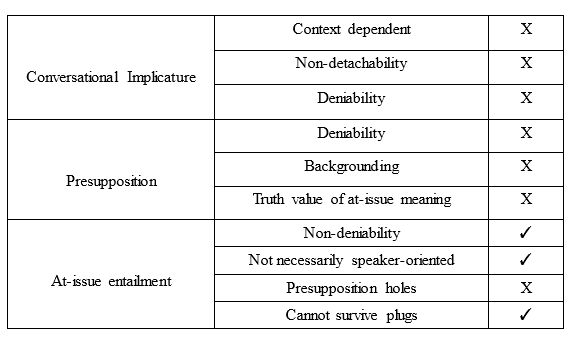 35
Brief Summary
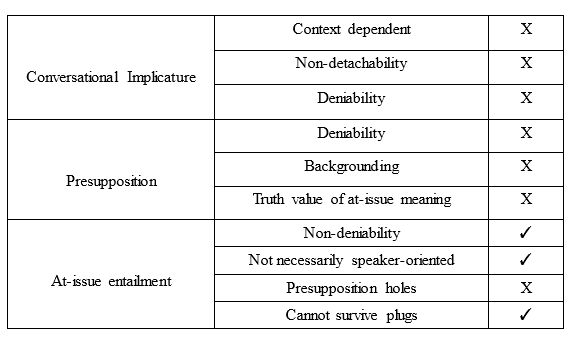 36
Outline
Introduction
Hypothesis & Predictions
Four properties of CI
Possibilities
Brief summary
Normal at-issue entailment
Multidimensional at-issue entailment 
Conclusion
References
37
Normal at-issue entailment
Trapped under presupposition holes → Normal at-issue meanings are not independent → Uni-dimensional 
Examplea)	sou1saan1	tai2zo2		tou3	sai1fong1	din6jing2	Susan		watch.PAST	QUAN	western		movie	‘Susan watched a western movie.’
b)	sou1saan1  ho2nang4  tai2zo2	  tou3	  sai1fong1	din6jing2	Susan	     might	         watch.PAST  QUAN	  western	movie	‘Susan might watch a western movie.’
There is no secondary meaning arisen from the at-issue adjective ‘western’→ Does not escape presupposition holes
38
We propose:
laap6saap3 may give rise to special at-issue meaning in the sense of multi-dimensionality.
39
Outline
Introduction
Hypothesis & Predictions
Four properties of CI
Possibilities
Brief summary
Normal at-issue entailment
Multidimensional at-issue entailment 
Conclusion
References
40
Multidimensional at-issue entailment
= more than 1 at-issue propositions
In our example: there are 2 independent at-issue meanings (not combination of CI and at-issue)
Examplesou1saan1	zou6	fan6	laap6saap3	gung1fo3Susan 		do	DEF	rubbish		homework‘Susan does the useless homework.’
Susan does the homework.
The homework is useless.
→ Escape presupposition holes→ But still keep other properties of at-issue entailment
→ Multidimensionality
41
Tree
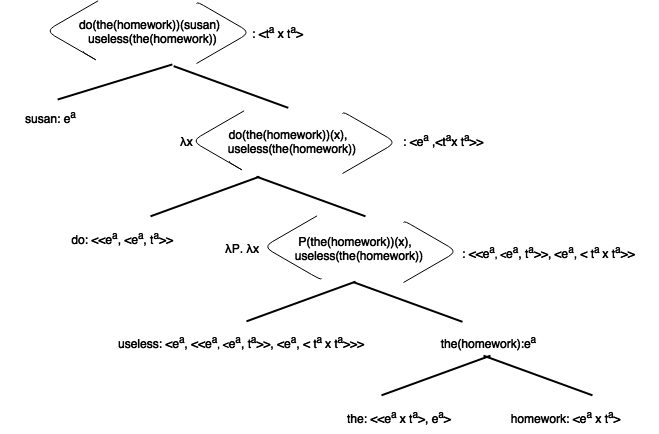 42
Outline
Introduction
Hypothesis & Predictions
Four properties of CI
Possibilities
Brief summary
Normal at-issue entailment
Multidimensional at-issue entailment 
Conclusion
References
43
Conclusion
Our hypothesis was wrong
Wrongly predicted the two meanings as CI and at-issue rather than 2 at-issue meanings
Predictions
1. laap6saap3 can be proved to have 4 properties of CI (Potts, 2003),  namely 
Lexical / Conventional
Commitment / Entailment
Independence of ‘what is said’
Speaker-orientation	← Not necessarily speaker-oriented
2. Does not give rise to other meanings 
→ Gives rise to multi-dimensional at-issue entailment
44
References
Potts, Christopher. 2003. The Logic of Conventional Implicatures: UC Santa Cruz dissertation.
投唔投票又關你班垃圾高登仔事？？？？？？？？？？？ (2016). Retrieved November 13, 2016 from http://forum14.hkgolden.com/view.aspx?type=CA&message=6532730
己經過30了, 做份垃圾工 (2014). Retrieved November 13, 2016 from http://archive.hkgolden.com/view.aspx?message=5092312&page=4&highlight_id=0
45
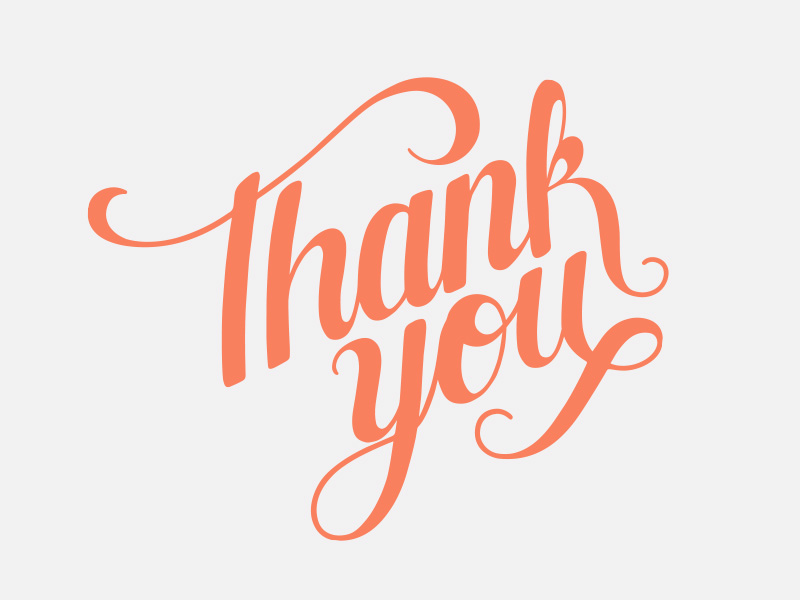 46